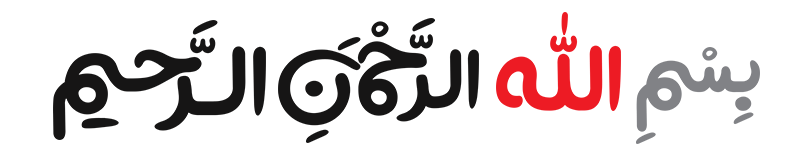 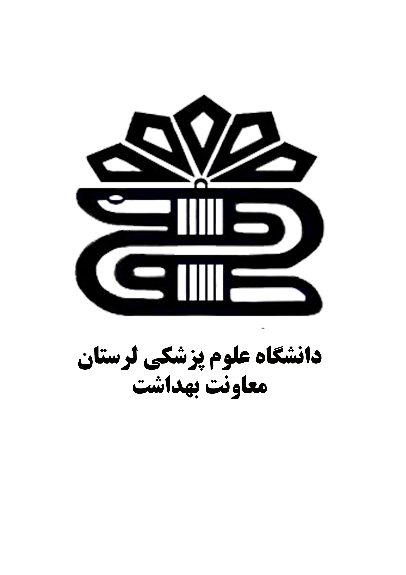 موضوع
گزارش تصویری اقدامات ماه مبارک رمضان 
واحد آموزش و ارتقاء سلامت 
فروردین 1403
شهرستان بروجرد
آموزش و اطلاع رسانی در گروه های مجازی
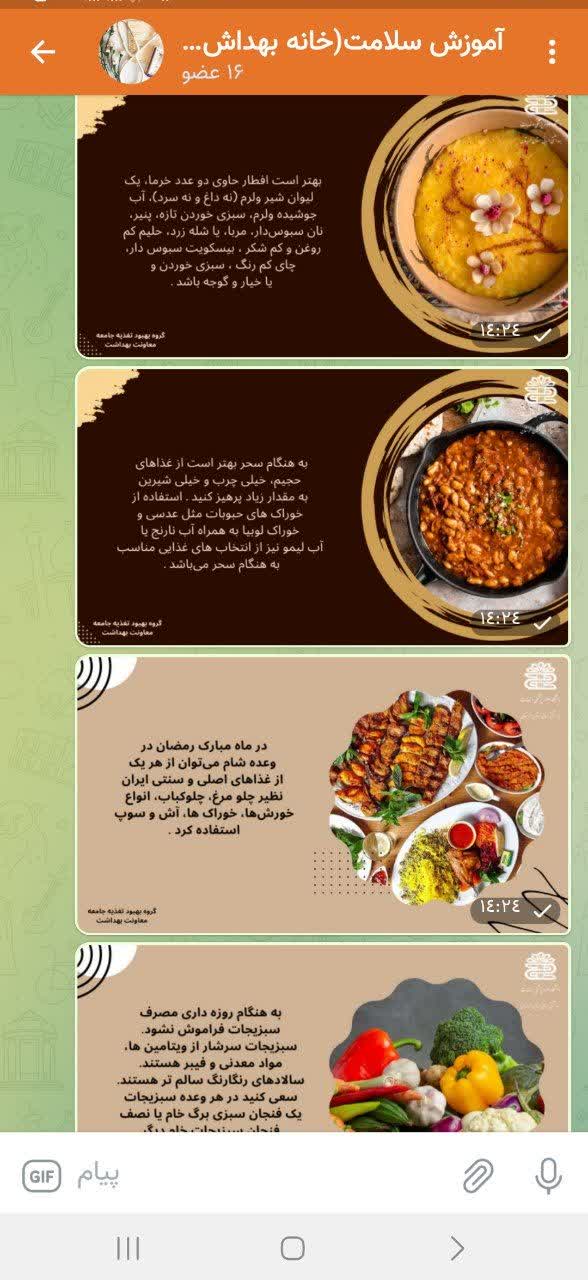 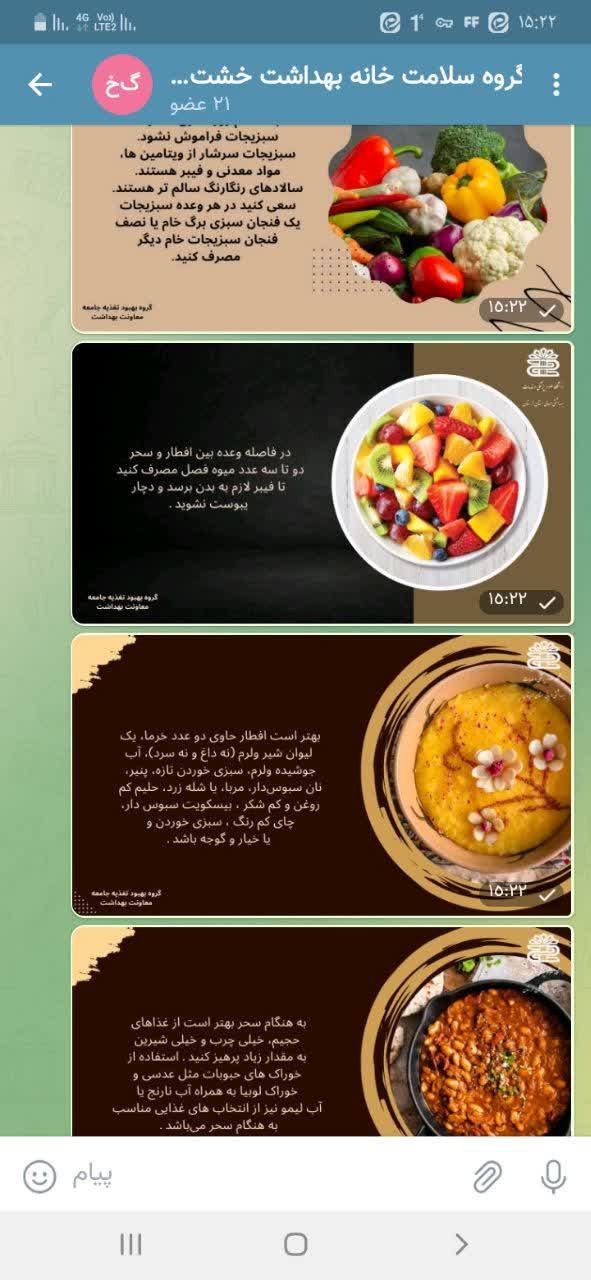 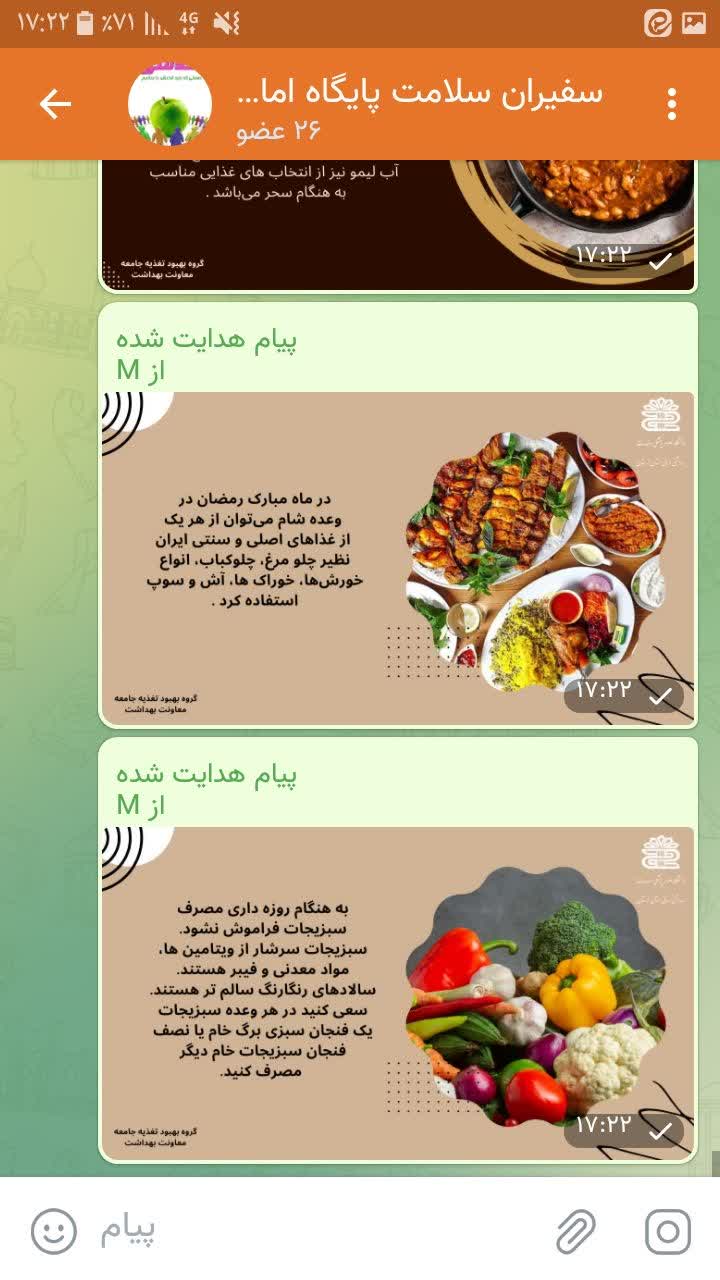 آموزش و اطلاع رسانی در گروه های مجازی
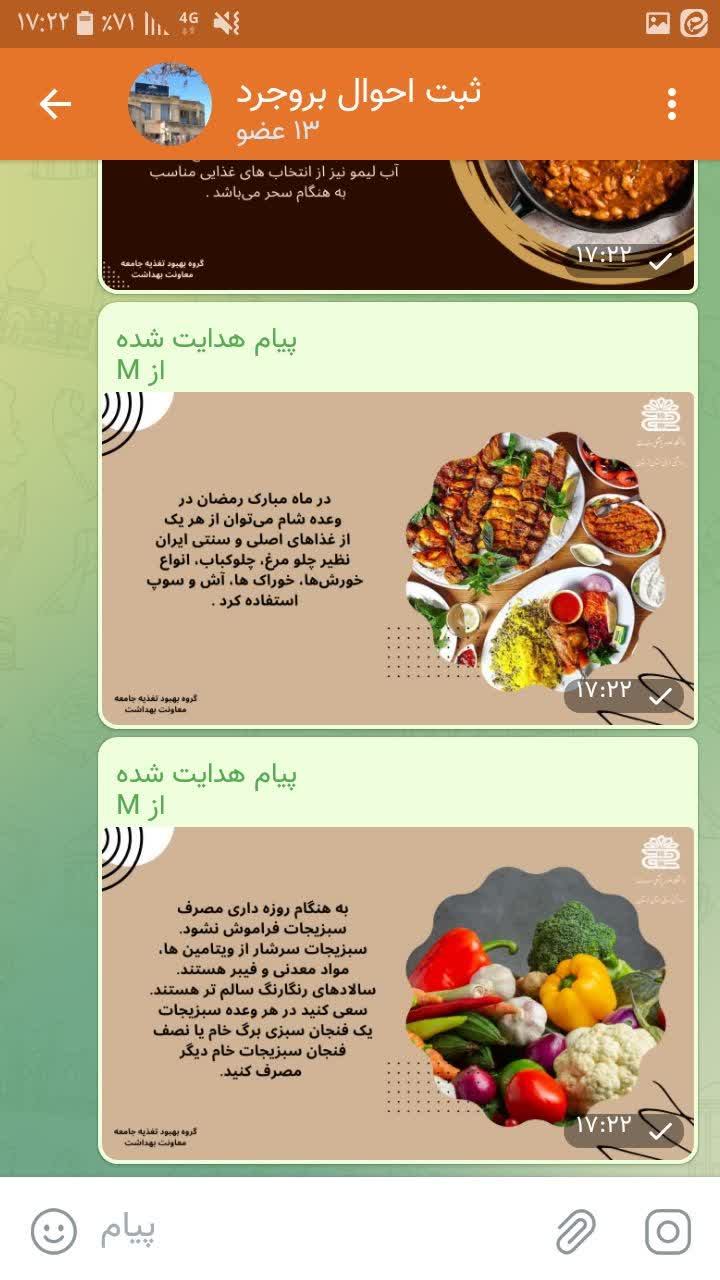 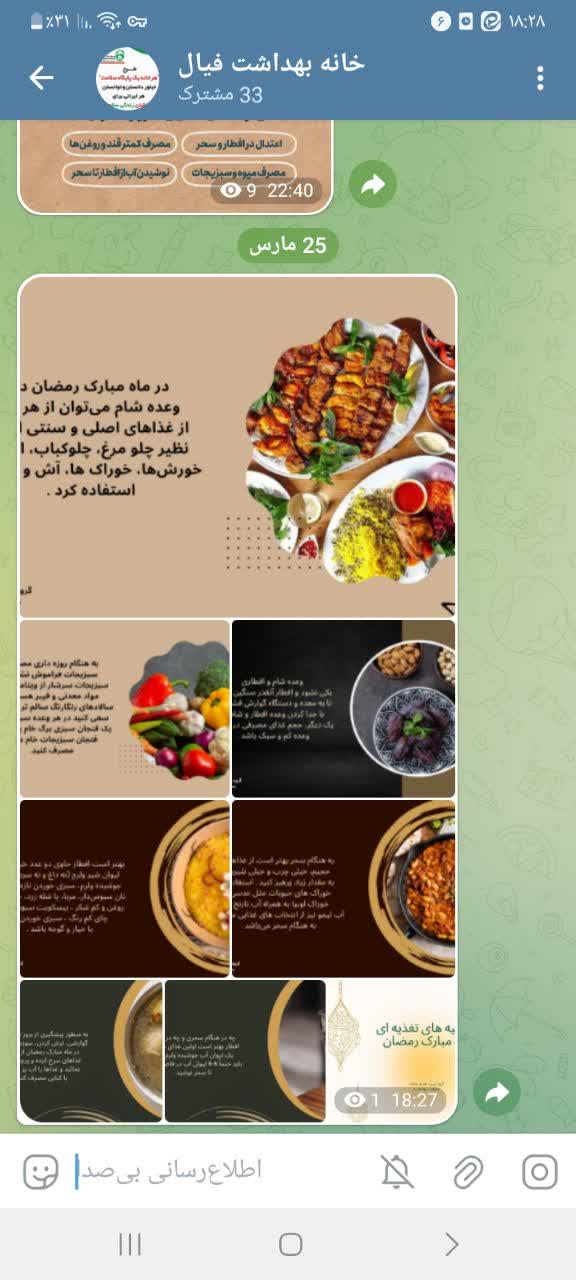 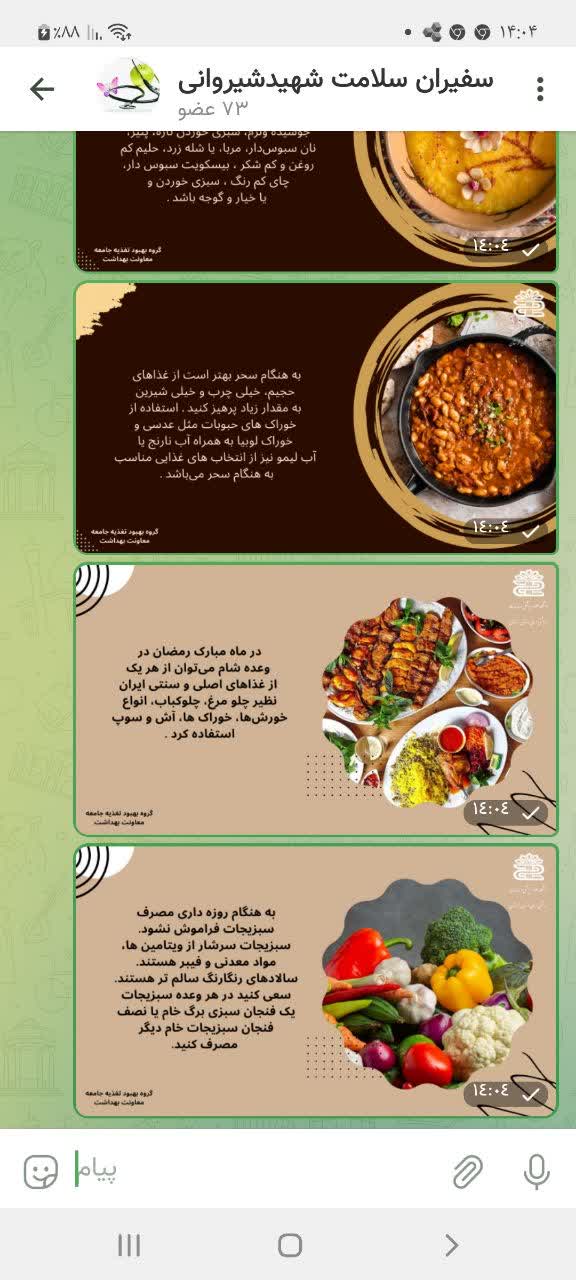 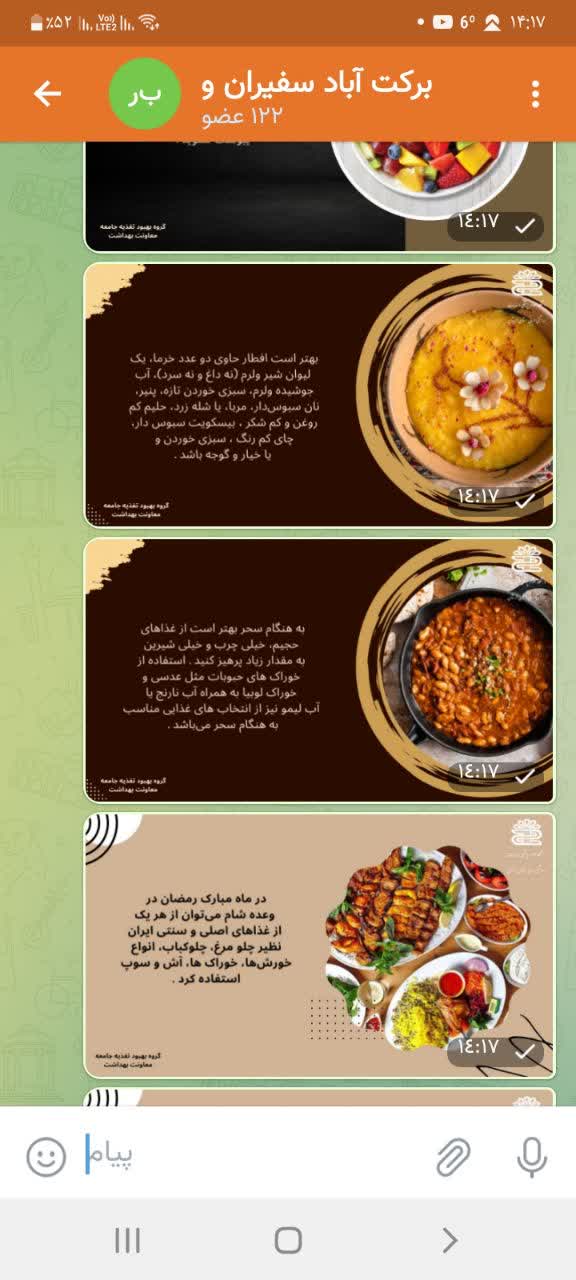 آموزش تغذیه در ماه مبارک رمضان(سفیر سلامت )
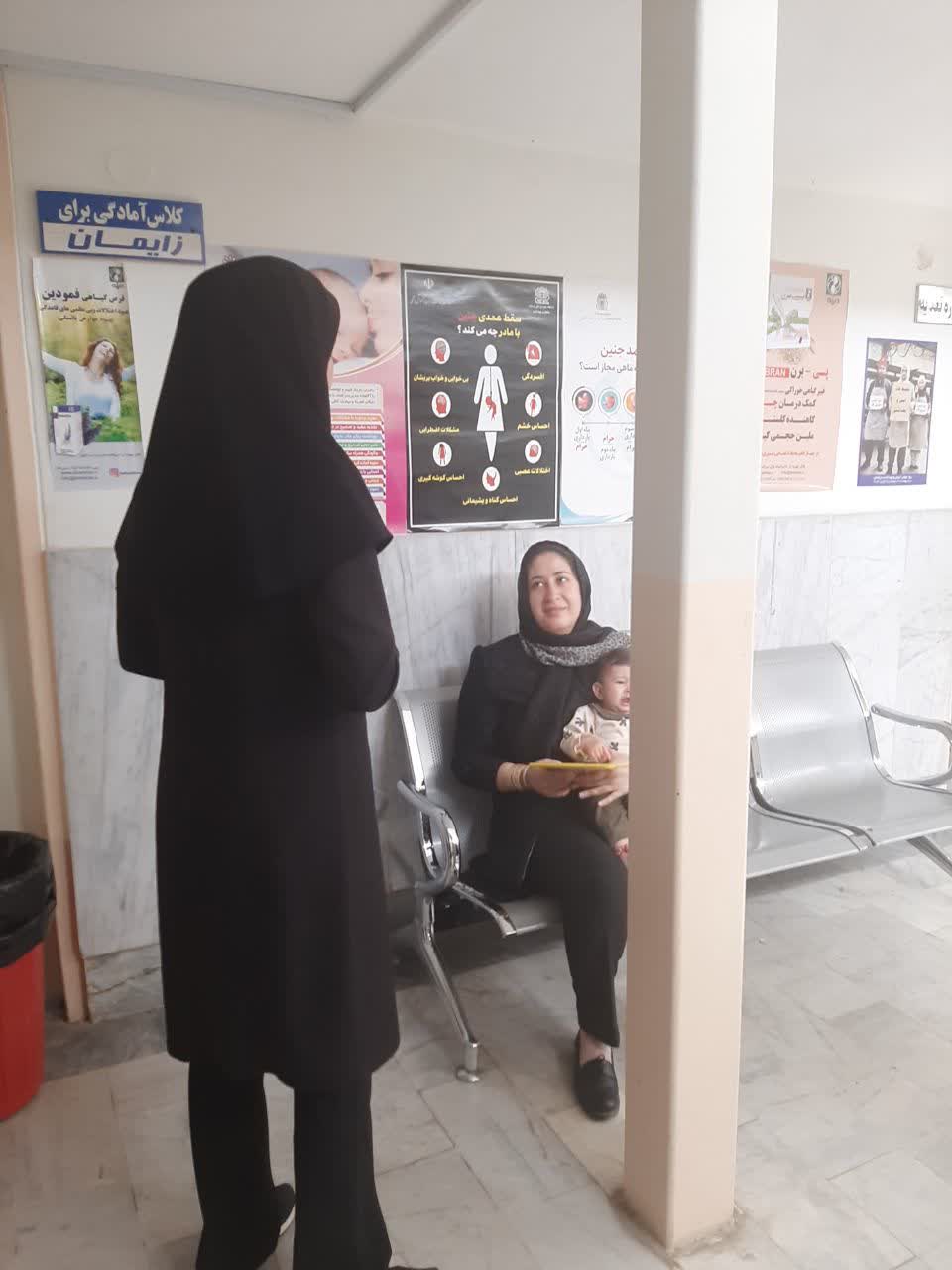 آموزش تغذیه در ماه مبارک رمضان(رابطین سلامت )
آموزش تغذیه در ماه مبارک رمضان(مراجعین )
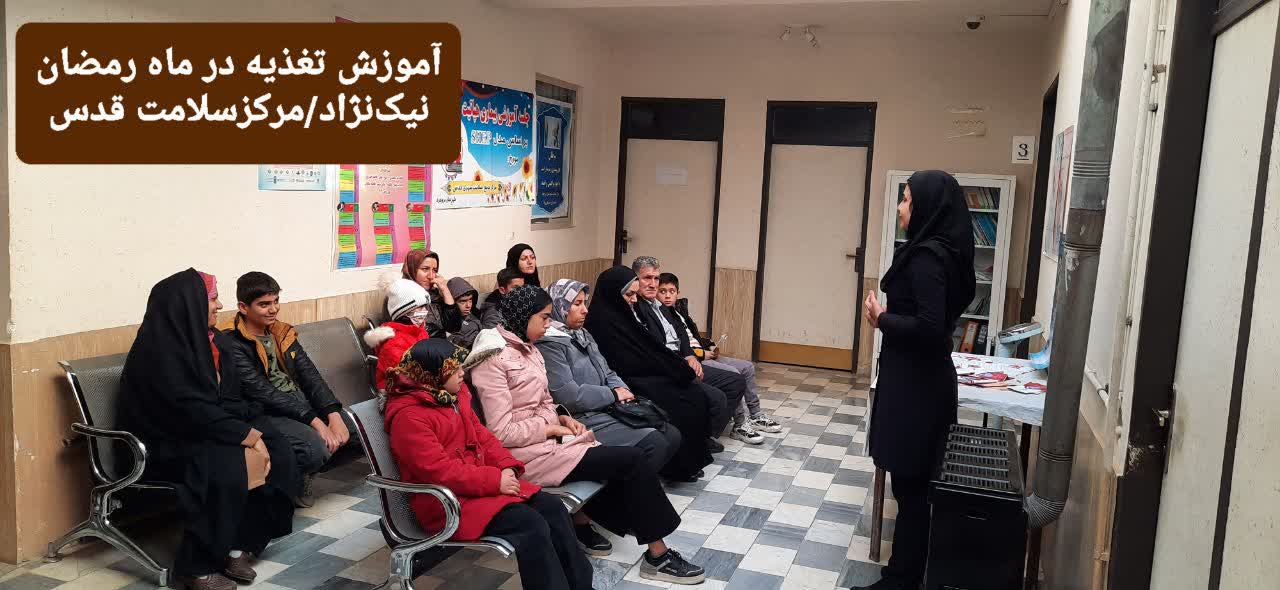 آموزش تغذیه در ماه مبارک رمضان( مراجعین  )
آموزش تغذیه در ماه مبارک رمضان(دانش آموزان )
آموزش تغذیه در ماه مبارک رمضان(دانش آموزان )
آموزش تغذیه در ماه مبارک رمضان(کارکنان ادارات )
آموزش تغذیه در ماه مبارک رمضان (پرسنل دبستان  توانا )
آموزش تغذیه در ماه مبارک رمضان (کارکنان پایگاه سلامت )